Van pionieren naar breed gedragen innovatie
Onderzoek naar innovatiebereidheid binnen Rijnstate
Jet Zantvoord & Suzanne VerheijdenApril 2025
[Speaker Notes: Deze presentatie toont de resultaten van ons onderzoek naar innovatiebereidheid binnen Rijnstate. We delen de belangrijkste inzichten uit de vragenlijst en focusgroepen en geven concrete aanbevelingen om de innovatiebereidheid te vergroten.]
Achtergrond & aanleiding
Waarom dit onderzoek?De zorg staat onder druk door vergrijzing, personeelstekorten en stijgende kosten. Rijnstate heeft de afgelopen jaren veel gepionierd met innovatie en wil nu weten: Wat is de innovatiebereidheid binnen Rijnstate en hoe kan dit worden vergroot? Daarbij lag de focus zowel op de beleving rondom innovatie in de organisatie van zorgprofessionals en teammanagers, als op het verzamelen van aanbevelingen ter bevordering van de innovatiebereidheid.
[Speaker Notes: De aanleiding voor dit onderzoek komt voort uit de groeiende druk op de zorg en de behoefte om innovaties breder te implementeren. Rijnstate heeft veel ervaring met het pionieren van innovatieve oplossingen, maar merkt dat de organisatiebrede adoptie een uitdaging blijft. Dit onderzoek geeft inzicht in de huidige stand van zaken en biedt handvatten om de innovatiebereidheid te vergroten.]
OnderzoeksmethodeHoe hebben we dit onderzocht?
Kwalitatief
Kwantitatief
Expertinterview met Laura Kooij (Manager Innovatie & Zorgtransformatie), Bernke Papenburg (Manager Robotics) en Suzanne Beekman (Marketing- & communicatieadviseur) 
Twee focusgroepen om de resultaten van de digitale vragenlijst te verdiepen
Expertadvies van Suzanne Verheijden (Buro StrakZ)
Digitale vragenlijst verspreid onder alle zorgverleners 115 zorgprofessionals en 27 teammanagers reageerden
[Speaker Notes: We hebben een combinatie van methoden gebruikt om een zo volledig mogelijk beeld te krijgen. Het expertinterview was de aftrap en heeft geholpen bij het formuleren van de vragen voor de digitale vragenlijst en de focusgroepen. De vragenlijst heeft kwantitatieve data opgeleverd over de huidige stand van zaken. In de focusgroepen hebben we dieper doorgevraagd naar de ervaringen en behoeften van medewerkers.]
Wie zijn de respondenten?
Digitale vragenlijst
Van de 142 respondenten was de meerderheid vrouw (87%) 
7% MBO, 61% HBO, 15% WO, 16% PhD / Post-doc
De leeftijden zijn redelijk gelijk verdeeld met: 21% tussen 25-34 jaar, 27% tussen 35-44, 30% tussen 45-54, 21% tussen 55-64, 1% is 65+. 
Meer dan de helft van de respondenten is meer dan 10 jaar in dienst. De verdeling is als volgt: 4% is minder dan 1 jaar in dienst, 25% 1 t/m 5 jaar, 18% 6 t/m 10 jaar, 24% 11 t/m 20 jaar,  30% meer dan 20 jaar.
Focusgroepen
De twee focusgroepen hadden in totaal 14 deelnemers met een representatieve vertegenwoordiging van verschillende functies, te weten: 5 teammanagers, 4 artsen, 3 verpleegkundigen, 1 POS medewerker, 1 ergotherapeut en 1 assistent afdeling preventie.
Zorgprofessionals
In dit document wordt gesproken over ‘zorgprofessionals’, hiermee wordt verwezen naar alle functiegroepen  met uitzondering van de teammanagers. Indien er naar specifieke functiegroepen wordt verwezen, wordt dit expliciet vermeld.
[Speaker Notes: De respondenten vormen een goede afspiegeling van het personeel van Rijnstate, met een mix van functies, leeftijden en ervaringsniveaus. De helft van de respondenten bestaat uit verpleegkundigen en verpleegkundig specialisten (48%), gevolgd door artsen (25%) en teammanagers (19%). De meeste deelnemers zijn ervaren medewerkers - meer dan de helft werkt al langer dan 10 jaar bij Rijnstate. De focusgroepen hadden een diverse samenstelling om verschillende perspectieven op innovatie te verzamelen.Extra info: Afdeling: acute en intensieve zorg 27%, beschouwende en chronische zorg 28%, diagnostiek en ondersteunende zorg 4%, oncologische zorg 12%, planbare zorg 11%, vrouw, kind en gezinsgerichte zorg 14%, HR 1%, IMT 2%, Kwaliteit, wetenschap en ontwikkelen 1%.]
Wat is innovatiebereidheid?
Innovatiebereidheid = de bereidheid om te vernieuwen
Kenmerken van innovatiebereidheid:
Openstaan voor nieuwe ontwikkelingen
Een leven lang willen leren
Aan de slag gaan met ideeën van anderen
Een verbeterende mindset hebben
Denken: kan dit slimmer?

Om dit te meten binnen Rijnstate hebben we de Adoptiecurve van Rogers (1962) gebruikt.  Hierover wordt op de volgende slide meer uitgelegd.
Innovatie volgens RijnstateInnovaties omvatten nieuwe zorgconcepten, nieuwe technologieën en processen die ons werk wezenlijk veranderen. Kansrijke innovaties dragen bij aan het leveren van (hoge) kwaliteit zorg voor patiënten en ondersteunen zorgprofessionals o.a. door verminderen van administratieve taken.
"Technologie is slechts een onderdeel van innovatie" - Laura Kooij
Adoptiecurve van Rogers
Rogers omschrijft in zijn theorie vijf verschillende persona’s:Innovators: "Ik kom regelmatig met nieuwe ideeën en technologieën en neem mijn collega's daarin mee" Early Adopters: "Ik ben geen ideeënmachine, maar ik sta direct klaar om nieuwe ideeën en technologieën uit te proberen" Early Majority: "Ik volg de ontwikkelingen en stap in wanneer ik zie dat andere collega's de ideeën en technologieën hebben uitgeprobeerd”Late Majority: "Ik sluit aan als ik zeker weet dat de innovaties en technologieën werken, en nadat de meeste collega's deze volop toepassen”Laggards: "Ik merk aan mezelf dat ik graag vasthoud aan bestaande methoden en werkwijzen en meega in nieuwe ideeën en technologieën wanneer het echt niet anders kan”
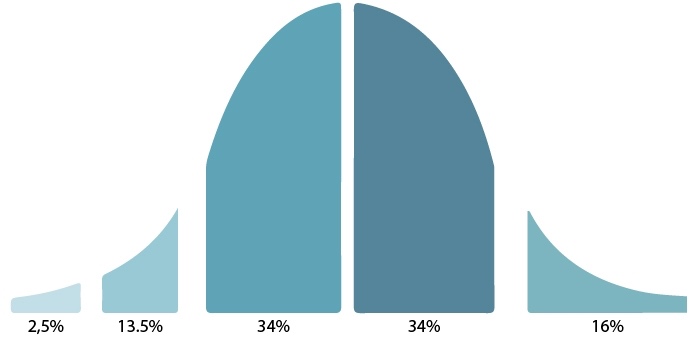 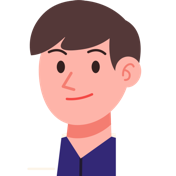 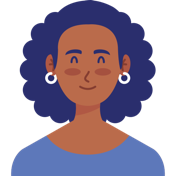 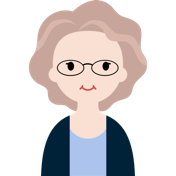 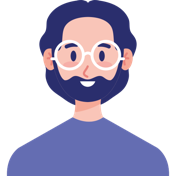 Universele normaalverdeling van de curve op basis van wereldwijd onderzoek
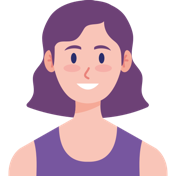 Hoe schatten de respondenten van de digitale vragenlijst zichzelf in?In de survey vroegen wij zorgprofessionals in welke van de bovenstaande omschrijvingen zij zich het meest herkende. De meer innovatiegedreven medewerkers zijn oververtegenwoordigd – zie de cirkeldiagram. Teammanager geven echter aan dat de Early en Late Majority de grootste groepen zijn binnen hun teams, gevolgd door de Early Adopters, de Laggards en tot slot de Innovators. Dit ligt grotendeels in lijn met de universele normaalverdeling zoals deze uit onderzoek naar voren komt.
Early Majority
Laggards
Early adopters
Innovators
Late Majority
[Speaker Notes: De adoptiecurve van Rogers helpt ons te begrijpen hoe vernieuwing verspreid wordt binnen een organisatie. Het diagram toont de normaalverdeling zoals die wereldwijd in organisaties wordt gevonden. Elke groep heeft specifieke kenmerken en behoeften als het gaat om innovatie. Om effectief te zijn in het stimuleren van innovatie, moeten we rekening houden met deze verschillende groepen en wat hen motiveert of tegenhoudt.De meer innovatieve medewerkers hebben waarschijnlijk vaker de vragenlijst ingevuld, wat de oververtegenwoordiging van Innovators en Early Adopters verklaart.
Belangrijk inzicht uit de focusgroepen: de persona waartoe iemand behoort is niet statisch. Iemand kan in verschillende situaties verschillende rollen aannemen, afhankelijk van factoren zoals werkdruk, interesse in het onderwerp, en ondersteuning vanuit de organisatie.]
Artsen & Verpleegkundigen
Om meer inzicht te geven worden – waar relevant – de resultaten van de artsen en verpleegkundigen apart weergegeven. Door de kleinere aantallen is er geen generalisatie mogelijk. Artsen
De digitale vragenlijst is ingevuld door 35 artsen, wat 25% is van de totale respons. Bijna de helft van deze groep ziet zichzelf als innovator, de rest ziet zich bijna uitsluitend als Early Adopter of Early Majority. 
Verpleegkundigen40% van de respondenten was verpleegkundige (N = 57) en 8% verpleegkundig specialist (N = 12). Wanneer er in dit document over ‘verpleegkundigen’ wordt gesproken, worden beide functiegroepen bedoeld. In deze samengestelde groep waren de Early Adopters het meest vertegenwoordigt, gevolgd door de Early Majority. Opvallend is dat slechts 9% zichzelf ziet als Innovator – een aanzienlijk lager percentage dan onder de artsen.
Betrokkenheid bij innovatie
In hoeverre voelen mensen zich betrokken bij innovaties (binnen Rijnstate)?30% van de zorgprofessionals voelt zich betrokken bij innovaties binnen Rijnstate, als je specifiek kijkt naar de verpleegkundigen is dit 28% en onder de artsen 23%.  70% van de teammanagers geeft aan dat zijn/haar team zich betrokken voelt. 
De mate waarin iemand op de hoogte is van en zich betrokken voelt bij innovaties, zakt naar 14% wanneer je alleen kijkt naar de Late Majority. ** Houd in gedachten dat de data van de Late Majority is gebaseerd op een klein aantal respondenten (N = 7)

In hoeverre voelen teammanagers zich betrokken?Het overgrote deel van de teammanagers (85%) zegt zich betrokken te voelen bij innovaties die binnen zijn eigen afdeling wordt ingevoerd.
Zien ze innovatie als iets wat ‘van de werkvloer’ is?Slechts 22% van Late Majority & Laggards ziet innovaties als iets van de werkvloer, tegenover 72% van de Innovators. Dit verschil is aanzienlijk en tegelijkertijd verklaarbaar, daar Innovators vaak zelf degene zijn die ideeën aandragen.

Bereidheid om tijd te investeren in innovatie:
Ondanks de beperkte mate waarin zorgprofessionals op de hoogte zijn en zich betrokken voelen, is er wel een hoge bereidheid om tijd te steken in het leren omgaan met en het toepassen van innovaties. Gemiddeld genomen is 84% bereid, en er is weinig verschil tussen de verschillende persona’s (zoals op vorige pagina omschreven). Wanneer je het opsplitst in functies, zie je dat 95% van de artsen aangeeft hiertoe bereid te zijn, tegenover 80% van de verpleegkundigen.
Van de Late Majority en Laggards vindt 56% dat innovatie voor extra werkdruk zorgt, tegenover slechts 8% van de Innovators.
Op de hoogte?
Bekendheid met innovaties & gebrekkige communicatie
Zowel de zorgprofessionals als de teammanagers zijn niet goed op de hoogte van de innovaties binnen Rijnstate. Van de zorgprofessionals is slechts een kwart goed op de hoogte (24%). Als we inzoomen op functiegroepen, geeft 23% van de verpleegkundigen aan goed op de hoogte te zijn, tegenover 28% van de artsen. Van de teammanagers zegt slechts 30% goed op de hoogte te zijn. 
Dit ligt in lijn met wat men zegt over de communicatie rondom innovaties. “Gebrekkige communicatie over innovaties” wordt als één van de belangrijkste belemmeringen gezien om deel te nemen aan innovaties. 

Onwetendheid over waar innovatieve ideeën aangedragen kunnen worden
Er is nog te veel onbekendheid met waar mensen hun innovatieve idee kunnen aandragen. Gemiddeld genomen weet één derde (30%) van de zorgprofessionals dit niet, onder artsen is dit 26% en onder verpleegkundigen is dit exact gelijk aan het gemiddelde. Dit weerhoudt hen er ook van om hun innovatieve ideeën kenbaar te maken (“Wie, wat, waar, hoe?”). 
Van de 115 zorgprofessionals gaf de helft aan nog nooit een innovatief idee gedeeld te hebben. Opvallend is dat dit percentage onder verpleegkundigen op 60% ligt, en bij artsen slechts op 30%. Tegelijkertijd is dit in de lijn der verwachting, aangezien het overgrote deel van de artsen die de vragenlijst hebben ingevuld zichzelf als innovator zien.
Degene die wel een innovatief idee gedeeld hebben, geven het ’t vaakst aan bij hun direct leidinggevende (33%), maar 50% van de teammanagers weet niet (zeker) waar hij/zij terecht kan met een innovatief idee vanuit het team.
Ideeën worden ook neergelegd bij de afdeling Innovatie en Zorgtechnologie (25%), daarna de CMIO en/of CNIO (7%).
Hoe wil men geïnformeerd worden?
Voorkeur vs. PraktijkIn de survey konden respondenten aanvinken welke kanalen hun voorkeur hadden om op de hoogte gehouden te worden. Het intranet / nieuwsbrief staat met stip op 1.
Echter, in focusgroepen noemen mensen dat het  intranet/nieuwsbrieven nauwelijks worden gelezen. "Ik merk dat niemand het leest” en "Ik stuur steeds dingen door vanuit het intranet, want anders lezen ze het niet.”
Alternatieve kanalen volgens medewerkers:In de focusgroepen is gevraagd naar andere werkbare vormen van communicatie die de Late Majority zouden aanspreken. Het advies luidde om op zoek te gaan naar vormen die zo laagdrempelig mogelijk zijn, zodat mensen niet ‘op zoek’ hoeven zoals een uiting in de koffiehoek. 
Expertadvies:
Om de aandacht te vestigen op iets nieuws, helpt het ook om op een nieuwe manier te communiceren. Gebruik iets wat onderscheidend en creatief is. Passend bij innovatie en herkenbaar en lay-out maar anders in vorm. Denk aan een bedrukt canvas tafelkleed met handige informatie en stand van zaken van innovaties, ballenbakken met aantallen geïncludeerde patiënten bij thuismonitoring, een rijdende innovatiekar met demomaterialen of een innovatiesafari, een ouderwets gedrukt retro innovatiekrantje met de nieuwste innovaties, een podcast met medewerkers aan het woord., korte Tiktokfilmpjes, een begraafplaats van mislukte ideeen, enz. 
Denk ook aan ‘nudges’ om de aandacht te vestigen op zaken, innovatie leuk te maken en gedrag te beïnvloeden. (Een voorbeeld van een nudge is de Holle Bolle Gijs prullenbak in de Efteling)
Zet medewerkers die innoveren positief in het zonnetje, vermeld in vacatures wat je verwacht aan innovatiebereidheid en organiseer met regelmaat  brainstormsessies
[Speaker Notes: Er is een opvallend verschil tussen de communicatievoorkeuren in de survey en het werkelijke gedrag in de praktijk. Hoewel 82% van de medewerkers aangeeft intranet/nieuwsbrieven te prefereren, blijkt uit de focusgroepen dat deze nauwelijks worden gelezen. Voor de Late Majority lijken persoonlijke kanalen effectiever: werkoverleggen, gesprekken bij de koffie, en visuele communicatie op centrale plekken.]
Hoe willen artsen / verpleegkundigen geïnformeerd worden?
In onderstaande grafiek zijn de resultaten voor de artsen en verpleegkundigen apart opgenomen.
Wat drijft medewerkers om te innoveren?
Zorgprofessionals kwamen tot deze top 3 motivatoren:
Het verbeteren/behouden van de kwaliteit van zorg (74%)
Mijn werk efficiënter uitvoeren (63%)
Vergroten werkplezier (42%)
Artsen en verpleegkundigen hebben dezelfde beweegredenen in hun top 3, beide functiegroepen hebben de kwaliteit van zorg op #1. Verpleegkundigen vinden echter het efficiënter uitvoeren van hun werk belangrijker dan het werkplezier, bij artsen is dit andersom. Een zorgprofessional zegt in de survey: "Betere patiëntenzorg in aandacht voor de patiënt in plaats van 'lopende band werk'... het zijn mensen en geen pakketjes!”
Managers schatte de top 3 motivatoren voor hun teamleden als volgt in: 
Werkplezier vergroten (70%) 
Het verlagen van de werkdruk (63%) 
Het verbeteren/behouden van de kwaliteit van zorg (63%)
Wat drijft artsen en verpleegkundigen?
Wat houdt medewerkers tegen?
Top 3 belemmeringen van teams volgens teammanagers:
Gebrek aan tijd - 56%
Digitale vaardigheden van medewerkers - 41%
Gedeelde derde plek (allemaal 33%)
Gebrek aan begeleiding of training
Geen mentale ruimte voor verandering
Niet alle veranderingen lijken noodzakelijk

Opvallend verschil: Teammanagers maken zich meer zorgen over de digitale vaardigheden van hun medewerkers (41%) dan zorgprofessionals zelf aangeven.
Top 3 belemmeringen – gemiddeld voor alle zorgprofessionals
Gebrek aan tijd - 71%
Gebrek aan begeleiding of training - 33%
Gebrekkige communicatie - 26%
De top 3 voor artsen en verpleegkundigen is hetzelfde als het gemiddelde van zorgprofessionals. 
Wel valt op dat 23% van de verpleegkundigen noemt last te hebben van de onzekerheid over verwachtingen, waar géén van de artsen dit noemt als belemmering. Ook noemen relatief meer verpleegkundigen (20%) dan artsen (6%) ‘het gesprek aan mentale ruimte voor verandering’ als belemmering om te innoveren.
[Speaker Notes: Op de volgende pagina zie je alle percentages voor de belemmeringen waar zij uit konden kiezenTijdgebrek staat duidelijk op nummer één, zowel bij zorgprofessionals (71%) als bij teammanagers (56%). In de focusgroepen werd duidelijk dat het niet alleen gaat om effectieve tijd , maar ook om mentale ruimte. Opvallend is dat teammanagers zich veel meer zorgen maken over de digitale vaardigheden van hun team (41%) dan dat medewerkers dit zelf als probleem zien. Ook belangrijk: gebrek aan begeleiding en gebrekkige communicatie remmen innovatie. Een goede innovatiestrategie moet deze belemmeringen dus gericht aanpakken.]
Ervaren belemmeringen om te innoverenWat zeggen zorgprofessionals zelf en hoe schatten teammanagers het in voor hun teamleden?
Ervaren belemmeringen om te innoverenWat zeggen artsen en verpleegkundigen?
Aandachtspunten voor teammanagers
Hoe kunnen managers innovatie beter stimuleren?55% van alle zorgprofessionals ervaart dat hun manager hen aanmoedigt tot innovatie en voldoende begeleidt. Onder verpleegkundigen ligt dit percentage hoger met 67%, bij de artsen zakt dit percentage echter naar 34%. We vroegen de zorgprofessionals en de teammanagers waar ruimte ligt voor verbetering. Zij selecteerden in de digitale vragenlijst welk gedrag hun teammanagers (nog) meer kunnen vertonen.Wat kan beter volgens zorgprofessionals?
Het team meer informeren over innovatie-ontwikkelingen (57%)
Meer tijd vrijmaken voor innovatie (43%)
Succesverhalen delen (43%)
Deze top drie is voor zowel artsen als verpleegkundigen gelijk, met als uitzondering dat bij artsen óók het vertalen van de visie naar de afdeling even belangrijk wordt gevonden als het vrijmaken van tijd en het delen van succes verhalen.
Wat zien managers zelf als verbeterpunten?
Zelf beter op de hoogte zijn van innovaties (67%)
Team actiever uitnodigen voor ideeën (56%)
De innovatievisie vertalen naar afdelingsniveau (44%)
Het team stimuleren om innovatieve ideeën te delen
Teammanagers zeggen hun team meer expliciet uit te kunnen nodigen om ideeën voor innovaties te delen. De meeste teammanagers (80%) ontvangen slechts één keer per kwartaal of minder een innovatief idee vanuit hun team, waarvan ze ongeveer de helft als bruikbaar beoordelen. 
Een teammanager zegt: “Ik heb het idee dat dit thema helemaal niet leeft binnen het team en dat we vooral dingen implementeren die vanuit de organisatie worden doorgevoerd.”  Van alle aangedragen ideeën is 50% bruikbaar, zeggen ze. Om innovatie echt te laten leven op afdelingen, is niet alleen kennis nodig bij managers, maar ook een actieve uitnodiging aan teams om mee te denken en inspraak te hebben. Om dit te stimuleren heeft Jeff Gaspersz een concrete tip.
Tip van Jeff Gaspersz Hoogleraar Innovatie Nyenrode
“In de maandelijkse teambespreking vraag je aan iedere verpleegkundige: wat heb jij in de afgelopen maand gelezen, gezien of beleefd waar voor onze afdeling een kans in zit? Als je dat elke maand doet, gaat het steeds meer leven. Als je een nieuwe auto koopt zie je opeens vaker ‘jouw’ model rijden. Op die manier gaan mensen ook vanzelf meer kansen zien. Als het innovatief denken eenmaal leeft, is het van belang dat er een mogelijkheid is om de meest kansrijke ideeën samen verder uit te werken.”
Welke verbeterkansen liggen er voor teammanagers?
Welke verbeterkansen zien artsen en verpleegkundigen voor hun teammanagers?
Het verschuiven van de Late Majority
Kenmerken van de Late Majority:
Behoudend en risicomijdend
Heeft behoefte aan zekerheid en feiten
Wil overtuigende resultaten zien
Ervaart mentale drempel bij verandering
Vormt een substantiële groep binnen de organisatie

Waarom zou de focus op de Late Majority moeten liggen?De Late Majority vormt een grote groep die beïnvloedbaar is, maar wel extra aandacht nodig heeft om in beweging te komen. Door deze groep te verschuiven naar de Early Majority creëren we een kritische massa die innovatie omarmt, waardoor implementaties sneller verlopen en breder gedragen worden. Als we de Late Majority meekrijgen, hebben we het omslagpunt bereikt waarbij de organisatie als geheel innovatiever wordt, zonder kostbare energie te verspillen aan de moeilijk te bereiken Laggards.
Bernke Papenburg: “Als meer mensen in de Early Majority terechtkomen, kunnen innovaties breder en sneller in de organisatie worden verankerd, zonder dat er te veel weerstand of vertraging optreedt vanuit de Late Majority.”
[Speaker Notes: De Late Majority vormt een grote groep binnen elke organisatie. Als we hen kunnen laten verschuiven naar de Early Majority, creëren we een stevig draagvlak voor innovatie. Uit ons onderzoek blijkt dat deze groep andere behoeften heeft. Ze zijn behoudender, willen eerst bewijs zien dat iets werkt, en ervaren innovatie vaker als extra belasting. Opvallend is ook dat ze innovaties minder zien als iets wat vanuit henzelf of collega's komt. De focusgroepen gaven duidelijk aan dat we onze energie niet moeten richten op de Laggards, maar juist op het meekrijgen van de Late Majority. In de volgende slides gaan we dieper in op hoe we dat kunnen bereiken.]
AanbevelingenHoe verhogen we innovatiebereidheid onder (met name) de Late Majority?
Creëer 'gelabelde tijd' voor innovatie Expliciete tijd reserveren geeft medewerkers mentale ruimte om met vernieuwing aan de slag te gaan, vooral belangrijk voor de Late Majority.
Versterk het zelfvertrouwen door training en persoonlijke begeleiding Peer-to-peer begeleiding blijkt het beste te werken voor de Late Majority - stel in elk team een ambassadeur aan die collega's meeneemt.
Geef teams inzicht in veranderprocessen Gebruik werkvormen zoals de zelfscan 'Wat voor digitype ben jij?' om begrip te creëren voor verschillende reacties op innovatie.
Beperk het aantal innovatieprojecten Maak bewuste keuzes in welke innovaties prioriteit krijgen en durf ook te stoppen met projecten die minder opleveren.
Maak duidelijk waar medewerkers met innovatieve ideeën terecht kunnen. Één derde van de zorgprofessionals en de helft van de managers weet momenteel niet waar zij hun ideeën kunnen aandragen - zorg voor een duidelijk verzamelpunt.
Maak de betrokkenheid van medewerkers zichtbaar De Late Majority ervaart innovaties vaak als iets wat van bovenaf wordt opgelegd - slechts 22% ziet innovaties als iets van de werkvloer. Laat daarom zien hoe collega's betrokken zijn bij innovaties om de acceptatie te vergroten.
Communiceer over het belang van innovatiekracht. Maak duidelijk dat je als organisatie innovatie initiatieven waardeert en beloont. Werf er op en zet  mensen in het zonnetje.
Versterk de organisatiebrede communicatie over innovatie Slechts 24% van alle medewerkers is goed op de hoogte van innovaties binnen Rijnstate. Het is belangrijk dat de communicatie weinig tijd vraagt om te lezen of bekijken, en beschikbaar is op plekken waar medewerkers makkelijk toegang toe hebben. Korte filmpjes voor een teamoverleg kunnen een meerwaarde hebben en hoeven echt niet altijd gelikt en professioneel geproduceerd te zijn
Formuleer een 'why' die medewerkers én patiënten raakt Sluit aan bij wat medewerkers écht motiveert: betere patiëntenzorg (74%), efficiënter werken (63%) en meer werkplezier (42%).
Integreer innovaties in dagelijkse werkprocessen De Late Majority ervaart extra belasting wanneer innovaties als losse taken voelen. Zorg dat vernieuwingen goed ingebed zijn in bestaande werkprocessen en draag ze zorgvuldig over van het innovatieteam naar de reguliere zorg.
Conclusie
Belangrijkste inzichten:
De Late Majority vormt de sleutel tot succesvolle opschaling van innovaties
Het informeren en betrekken van medewerkers moet sterker verankerd worden
Tijd en mentale ruimte zijn cruciaal voor het slagen van innovatie
Leidinggevenden spelen een doorbraakrol, maar hebben zelf ook informatie en ondersteuning nodig. 
Wat nu?
De komende fase moet in het teken staan van het meekrijgen van de Late Majority. Door deze grote groep te ondersteunen met onder andere gelabelde tijd, peer-to-peer begeleiding en heldere communicatie over het patiëntvoordeel, creëert Rijnstate een stevige basis voor innovatie. Wanneer deze groep verschuift naar de Early Majority, ontstaat er een omslagpunt waarbij innovaties sneller en breder worden gedragen.Stimuleer leidinggevenden om het thema te adresseren in teamoverleggen, eventueel m.b.v. de aangeleverde werkvormen rondom innovatiebereidheid, frustraties en kansen zien.